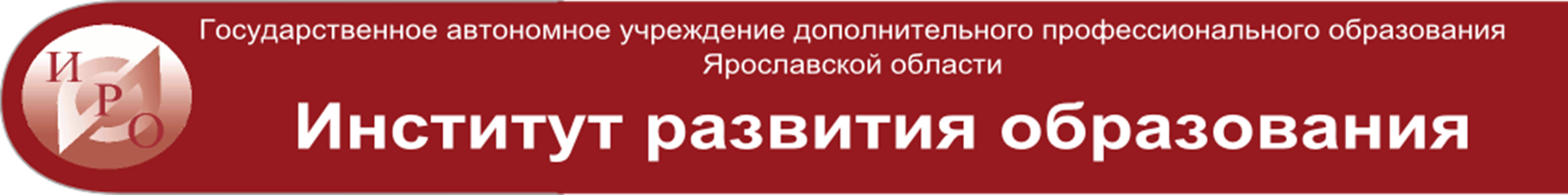 Проектирование урока химии в логике 
системно-деятельностного подхода с учетом требований обновленных ФГОС к результатам обучения»
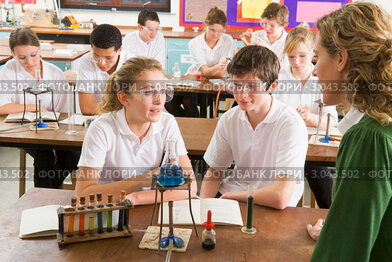 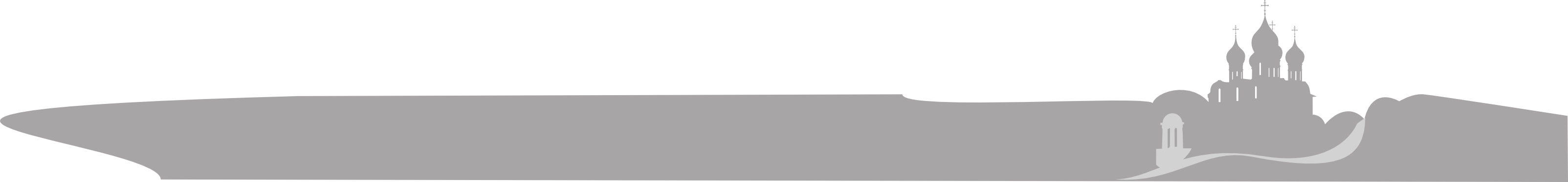 Горшкова Н.Н., 
ст. преподаватель КОО ГАУ ДПО ЯО ИРО, 
методист МУ ДПО «ИОЦ» г. Рыбинска
19.02.2024
Системно-деятельностный подход как
методологическая основа современного урока
Основные положения деятельностной теории обучения:
1. Конечной целью обучения является формирование способа действий.

2. Способ действий может быть сформирован только в результате деятельности, которую, если она специально организуется, называют учебной деятельностью.

3. Механизмом обучения является не передача знаний, а управление учебной деятельностью.
2
Системно-деятельностный подход - методологическая основа                                             ФГОС и современного урока
Системно-деятельностный подход как
методологическая основа современного урока
Федеральный государственный образовательный стандарт трактует понятие «результат образования» с позиции системно-деятельностного подхода, согласно которому психологические особенности человека, качества личности есть   результат преобразования внешней предметной деятельности во внутреннюю – психическую.

Системно-деятельностный   подход   позволяет   выделить основные результаты обучения и воспитания, выраженные в способах   формирования   универсальных   учебных   и познавательных действий, которые, в свою очередь, должны быть  положены  в  основу  отбора  и  структурирования содержания образования.
Дидактические принципы деятельностного метода                                                  (Л. Г. Петерсон)
Системно-деятельностный подход как
методологическая основа современного урока
Принцип деятельности

Принцип непрерывности 

Принцип целостности

Принцип минимакса

Принцип психологической комфортности

Принцип вариативности

Принцип творчества
Сравнительная характеристика традиционного и инновационного подходов в обучении
Сравнительная характеристика традиционного и современного уроков
20
Сравнительная характеристика традиционного и современного уроков
Современный урок (системно-
деятельностный)
Требования к
уроку
УУД
Традиционный урок
Практическая деятельность учащихся
Под учителя
руководством учащиеся
Учащиеся		осуществляют учебные	действия
Познавательные, по	регулятивные,
плану	коммуникативные
намеченному (применяется индивидуальный
выполняют
практических
ряд задач
групповой, методы),
(чаще	применяется
фронтальный организации деятельности)
метод
учитель консультирует
Осуществление контроля
Учитель осуществляет контроль за выполнением учащимися
Регулятивные контроля
(самоконтроля), коммуникативные
Учащиеся осуществляют контроль  (применяются  самоконтроль,
взаимоконтроль),	учитель консультирует
практической работы
Сравнительная характеристика традиционного и современного уроков
Сравнительная характеристика традиционного и современного уроков
Суть изменений современного урока в условиях реализации обновленных ФГОС
от триединой цели урока – к формулировке целей для учащихся (планируемые результаты) и для учителя (педагогическая задача);
 постепенный переход к самостоятельному целеполаганию учащимися;
от традиционного «линейного» урока изучения нового материала или закрепления пройденного – к уроку, структурными компонентами которого являются компоненты учебной деятельности;
от традиционного контроля и отметки – к формированию учебного действия самооценки
Классификация уроков в соответствии с требованиями ФГОС
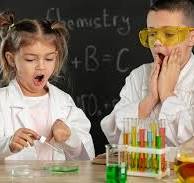 Классификация уроков в соответствии с требованиями ФГОС
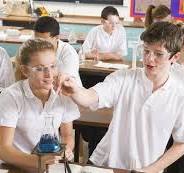 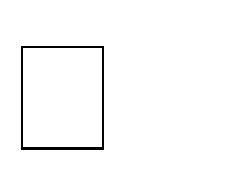 12
Классификация уроков в соответствии с требованиями ФГОС
13
Классификация уроков в соответствии с требованиями ФГОС
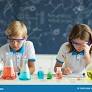 Классификация уроков в соответствии с требованиями ФГОС
Классификация уроков в соответствии с требованиями ФГОС
Системно-деятельностный подход как
методологическая основа современного урока
Этапы проектирования урока
Подготовительный этап. На данном этапе происходит отбор учебного предмета, разделы и темы урока. Определяется общее содержание урока, и формулируются планируемые результаты с точки зрения ФГОС общего образования и рабочей программы учебного предмета.
Проектировочный этап. Этот этап связан с уточнением цели урока и планируемых результатов, отбором форм, методов, средств и технологий обучения. Происходит разработка проекта будущего урока в виде плана, плана-проспекта, конспекта или технологической карты.
Апробация проекта. Данный этап предполагает апробацию разработанного проекта урока в ходе реального учебного процесса.
Коррекция проекта. Это важный этап проектирование, направленный на совершенствование учебно-воспитательного процесса на уроке. В ходе наблюдения за деятельностью школьников, формирующего оценивания, происходит анализ учителем достижения планируемых результатов урока, после чего в план, план-проспект, конспект или технологическую карту вносятся необходимые изменения.
Особенности конструирования современного урока химии в условиях реализации обновленных ФГОС
Наиболее   сложными   вопросами   для   учителя   химии   при организации  урока  в  условиях  реализации  ФГОС  являются следующие:

1.Реализация	педагогом	совместно	с	обучающимися целеполагания и планирования на учебном занятии.

В педагогике целеполагание характеризуется тремя компонентами: 
обоснование   и   выдвижение   целей;   
определение   путей   их достижения; 
проектирование ожидаемого результата.
Цель	должна	быть:	конкретной,	измеримой, достижимой, конкретной, ориентироваться на результат и  соотноситься со сроком
Доминантное слово в формулировке цели должно быть выражено глаголом (таксономия Б. Блума)
Системно-деятельностный подход как
методологическая основа современного урока
Цели обучения
Целью деятельности обучающихся является освоение знаний и умений в рамках образовательных областей и учебных предметов, саморазвитие интеллектуальной, мотивационной и других сфер индивидуального развития личности – планируемые результаты. 
Целью деятельности учителя является организация такой учебной деятельности детей, которая бы способствовала познанию ими природы, общества и культуры и позволяла бы овладеть необходимыми умениями и навыками – педагогические задачи. 
Цель коллективной/совместной деятельности заключается в формировании личностных качеств и навыков общения (убеждений и жизненных установок, интересов и симпатий, ценностных ориентации)  – планируемые результаты и педагогические задачи.
Системно-деятельностный подход как
методологическая основа современного урока
Целеполагание
Цель деятельности – это ее предвосхищаемый результат (А.В.Хуторской)
Цель педагогической деятельности – это заранее запрограммированный результат, который человек должен получить в будущем процессе той или иной деятельности (Ю.А. Конаржевский)  
Целеполагание – процесс постановки субъектом целей и задач для себя и других субъектов
цель должна быть сформулирована с учетом деятельностной позиции учащихся:
в формулировке цели должны быть показаны 1–2 основных вида деятельности, которые будут осуществлять дети на уроке
в формулировке цели в обязательном порядке должна присутствовать связь со сформулированными личностными, метапредметными и предметными результатами;
формулировка цели должна быть проверена по технологии SMART
                                                           
                                                               Конструкция цели:
создание условий для … указать деятельность школьников на уроке в соответствии с содержанием урока и ключевыми универсальными познавательными, регулятивными и коммуникативными учебными действиями + планируемые личностные результаты урока.
Системно-деятельностный подход как
методологическая основа современного урока
Фразы, которые можно использовать при формулировке цели:
Создать (обеспечить) условия для…
усвоения знаний о…
овладения умением…
установления уровня знаний по теме...
обобщения изученного материала по теме...
систематизации изученного материала по теме...
отработки умений учащихся…
осмысления и нахождения учащимися способов…
понимания учащимися…
ознакомления учащихся…
овладения представлениями о…
деятельности учащихся по первичному усвоению новых знаний, умению применять правило…
деятельности учащихся по расширению области их знаний о…
овладения учащимися целостного представления о понятиях…
реализации новых способов действий…
расширения знаний учащихся о…
усвоения техники…
систематизации и обобщения знаний по теме…
обеспечения знаний учащимися каких-то понятий, определений, теорем...
установления учащимися уровня знаний 
    по теме...
Системно-деятельностный подход как
методологическая основа современного урока
Формулирование цели для учащихся
Цель для педагога  (педагогическая задача): 
Создание условий для …….
Цель для ученика (Планируемые результаты)
Предметные: 
Определяют …..;
умеют  находить в тексте ………
Метапредметные:
вычитывают контекстную информацию;
интерпретируют текст, опираясь на ……;
высказывают собственное мнение, опираясь на текст или собственный опыт.
Личностные:
осознают ………..;
понимают, что ………
Используются:  Модальные глаголы + глаголы в неопр. форме:
может  различать
знать алгоритм
Глаголы  в 3 лице:
 знает, умеет
 имеет представление
 понимает , определяет, различает и т.д.
Некоторых приемов постановки учебной цели урока
Формирование цели при помощи опорных глаголов.
Работа над понятием.
Формулировка цели	с помощью вопросов (Что я узнаю на уроке? Чему научусь? Где мне пригодятся эти знания
«Эпиграф»
«Группировка».
«Исключение».
Кластер.
Проблема предыдущего урока.
Побуждающий или подводящий диалог.
Проблемная ситуация.
Нерешенная домашняя задача.
«Отсроченная догадка».
Схема проектирования урока на основе 
деятельностного подхода
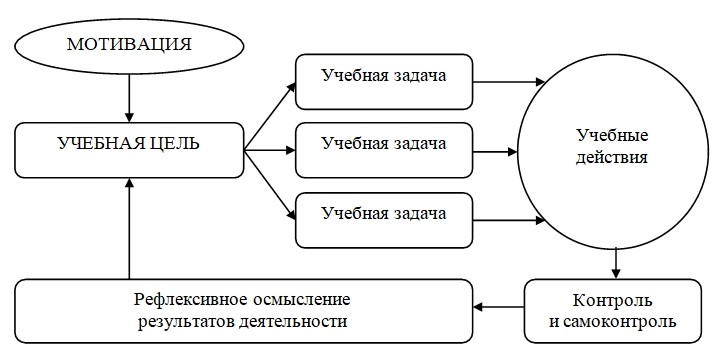 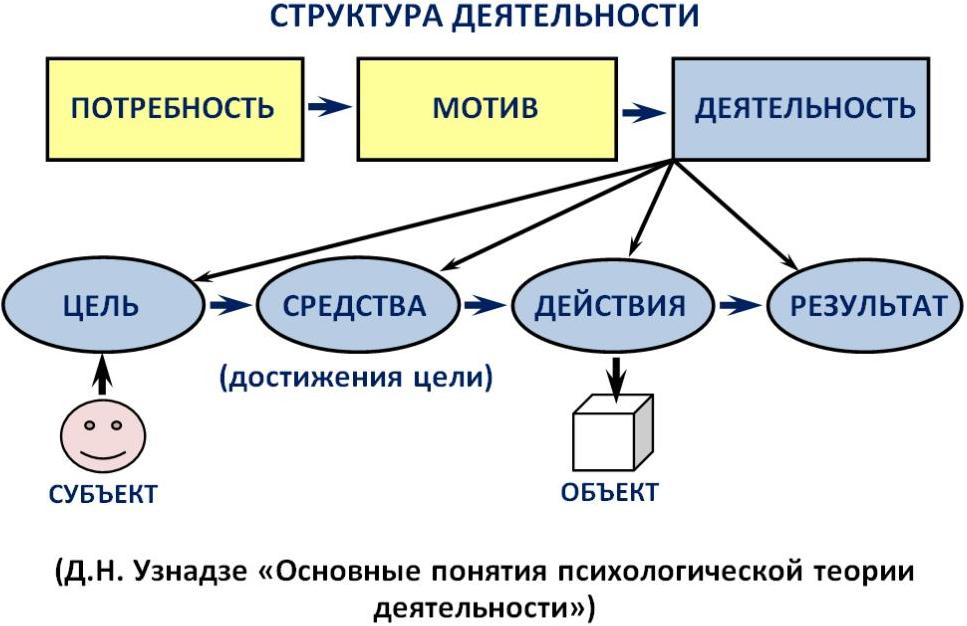 Структура учебной деятельности (Л.Г. Петерсон):
Мотивация

Пробное действие

Затруднение

Цель 
(принятие от учителя или самостоятельная постановка учебной задачи)

Планирование

Реализация проекта (учебные действия)

Самоконтроль

Самооценка
Системно-деятельностный подход как
методологическая основа современного урока
Учебная ситуация (совокупность обстоятельств, обстановка)
ситуация, специально сконструированная для систематического освоения конкретного учебного предмета;
это такая особая единица учебного процесса, в которой дети с помощью учителя обнаруживают предмет своего действия, исследуют его, совершая разнообразные учебные действия, преобразуют его и частично запоминают;
это условия, специально организованные педагогом, в которых дети оказываются перед необходимостью впервые осуществить конкретную самостоятельную деятельность, но не имеют средств сделать это и испытывают затруднение.
Системно-деятельностный подход как
методологическая основа современного урока
Двойственная природа учебной деятельности в учебной ситуации
Научиться действовать:
анализировать ситуацию;
фиксировать затруднение;
ставить цели;
конструировать средства выхода из тупика.
Осваивать содержание учебного предмета:
формулировать научные понятия;
запоминать правила, порядок действий;
применять полученные знания на практике.
Особенности конструирования современного урока химии в условиях реализации ФГОС
2. Отбор инструментов для достижения личностных, метапредметных и предметных    результатов    через    формирование систему универсальных учебных действий (УУД) на предметном материале;

В		ходе	работы	над	темой	«Галогены»	обучающиеся	в	паре	(группе) получают задания:
1)	«Оцените	опасность	химического	оружия.	Если	бы	Вы	были	в
составе	командной	группы,	смогли	бы
Вы	взять как
на	себя
ответственность	по	применению	хлора, боевого отравляющего газа».
«Оцените   вклад   отечественных   ученых   в   изобретение противогаза.   Готовы   ли   Вы   в   экстренных   ситуациях к мобилизации Ваших сил …?»

	«В каких областях человеческой деятельности используется хлор и  его  соединения?  С  какими  соединениями  хлора  люди  каких профессий могут сталкиваться чаще всего?».
Особенности использования методики Эдварда де Боно «Мыслительные шляпы»
Цвет шляпы
Позиция обучающегося
Вопросы для обучающегося
Красная
Эмоциональная сторона, что  представляю, когда 
знакомлюсь вопросом
указанной теме.
1. Когда Вы слышите слово «железо», что Вам сразу я	приходит на ум?
2. Какие бы рисунки Вы	выбрали для иллюстрации с	данной темы?
по
Оптимистическое решение	проблемы (видение ситуации)
1. Какова роль железа как элемента в жизни каждого
человека?
Желтая
Какую	роль	железо	сыграло	в	развитии человечества?
Можно ли нашу повседневную жизнь представить без железа и его соединений? Почему?
Черная
Отрицательное
видение	ситуации (риски и угрозы)
Каковы	экологические	проблемы	черной металлургии?
В	чем	заключаются	экологические	риски	добычи
железа (на примере КМА)?
Какова роль железа и его соединений в войнах?
Особенности использования методики Эдварда де Боно «Мыслительные шляпы»
Позиция обучающегося
Цвет шляпы
Вопросы для обучающегося
Зеленая
Перспективы, интересные идеи по теме
Можно ли заменить железо (предметы) из железа на новые современные  материалы?  Какими  свойствами  они  должны обладать?
Как сегодня медики научились решать проблемы дефицита железа в организме человека? Можно ли заменить железо другим элементом (с биологической точки зрения)?
Белая
Только факты
Что Вы знаете о химическом элементе железо?
Каковы особенности  физических  и  химических  свойств железа как простого вещества?
Какие соединения железа Вам известны?
Используем ли мы железо и его соединения в повседневной жизни?
Синяя
Необходимость
мыслить о том, как
Какие знания Вам необходимы, чтобы быть успешным в
дискуссии о роли железа?
Какие	стратегии	можно	предложить	для	«включения»
творческого мышления по указанной теме?
же	надо (чтобы указанную проблему)
мыслить решить
Особенности конструирования современного урока химии в условиях реализации ФГОС
3 Отбор технологий реализации системно-деятельностного подхода с учетом  предметного  содержания,  типа  учебного  занятия,  уровня сформированности УУД;
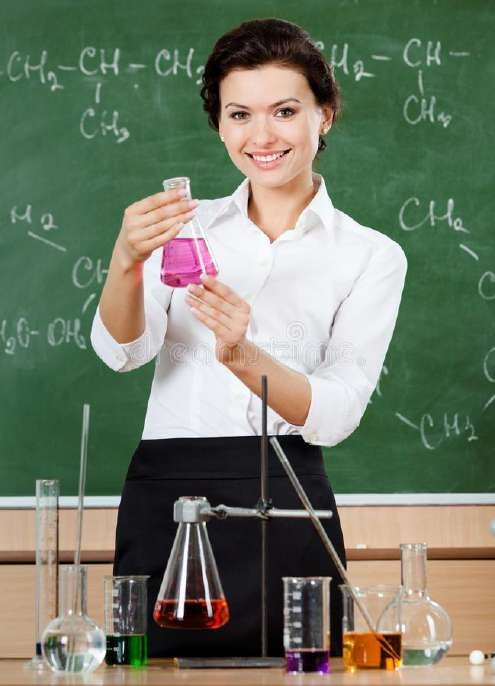 Технологии и техники, позволяющие реализовать системно-деятельностный подход на уроке
Технологии и техники, позволяющие реализовывать системно-деятельностный подход на уроке
Технологии и техники, позволяющие реализовывать системно-деятельностный подход на уроке
Технология, техники и др.
Потенциал
Примеры
Позволяет	быстро	в
группе	находить
1. Решение в группе следующих проблем: Можно ли придумать универсальный растворитель?», «Как приготовить обед без огня?». Учитель выполняет роль консультанта, помощника.
Технология решения изобретательских задач  (ТРИЗ)
решения	для	сложных
вопросов, 
творчество, фантазию. 
умение слушать друг друга в команде
развивать
2.	Самостоятельная	работа	по
изобретательскому	алгоритму	по	проблеме
«Как	в	лабораторных	условиях	сделать
непромокаемую ткань?»
1. Деловая игра при выполнении практической работы «Решение практических задач по теме неметаллы», в рамках которой присваиваются роли	«секретных агентов» и	«ученых-изобретателей».
Технология организации деловых игр
Позволяет обучающимся
примерять	различные
роли,	в	том	числе	и роли     «учитель»,
«инспектор»,
«директор»,
«родитель» и др.
2.	В	рамках	одного	этапа	урока	заранее
подготовленный ученик может выполнять    роль
учителя, а даже оценивать своих товарищей.
Особенности конструирования современного урока химии в условиях реализации ФГОС
4.Реализация практической части курса «Химия» через организацию личностно-ориентированных  практических,  лабораторных  работ  с обучающимися, а также исследовательских практикумов и экскурсий.
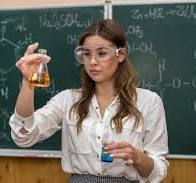 Урок химии в 8 классе «Признаки химических реакций» (УМК О.С. Габриелян)
Цели урока:                        ( не правильно!)
Личностные: развитие умения управлять своей познавательной деятельностью, готовности к решению задач на выявление сущности того или иного явления природы, развитие умений работать в группах, самостоятельности. 
Метапредметные: овладение сведениями о сущности и особенностях физических и химических явлений, развитие способности к наблюдениям, систематизации информации, способности выделять главное, существенное, делать выводы.
Предметные: повторение понятий вещество, химические и физические явления, изучение понятие признаки химических реакций
Планируемые результаты обучения: умение описывать и характеризовать физические и химические явления, наблюдать и сравнивать свойства веществ, дифференцировать физические и химические явления.
Урок химии в 8 классе «Признаки химических реакций» (УМК О.С. Габриелян)
Цели урока:                        (правильно!)
1. Создать условия для овладения учащимися понятием «признаки химических реакций» через химический эксперимент и сравнение признаков химических и физических явлений. 
2. Создать условия для приобретения учащимися опыта применения химических методов изучения веществ и
их превращений: наблюдение за свойствами веществ с помощью проведение опытов и несложных химических экспериментов с использованием лабораторного оборудования и приборов; 
 Планируемые результаты обучения: 
Предметные: умеют описывать и характеризовать физические и химические явления, умеют наблюдать и сравнивать свойства веществ, дифференцируют (различают) физические и химические явления.
Личностные: готовы к решению задач на выявление сущности того или иного явления природы 
Метапредметные: 
Познавательные УУД: анализируют физические и химические явления с целью выделения признаков (существенных и несущественных), сравнивают физические и химические явления по выбранным критериям, классифицируют явления, устанавливают причинно — следственных связи, строят логическую цепочки рассуждений, развиты умения безопасного обращения с реактивами и оборудованием. 
Коммуникативные: умеют слушать и вступать в диалог, участвовать в коллективном обсуждении в группе
Задачи урока:
Сформировать знания  о признаках химических реакций, на этой основе совершенствовать умение отличать физические процессы от химических. Продолжить формирование умения наблюдать.
 Развивать умения и навыки  работы с лабораторным оборудованием, химическими реактивами.
 Воспитывать стойкий позитивный интерес к предмету, гордость за отечественную науку.
Материально-технические средства урока: 
проектор, компьютер, презентация к уроку, карточки с заданиями, диск с видеофрагментами «Признаки химических реакций», ученическая микролаборатория или набор реактивов (упомянутых в конспекте) для проведения эксперимента.
Тип урока: урок открытия новых знаний
Технология – «Педагогическая мастерская»
Ход урока:
Организационный момент.
Ребята, сегодняшний урок я хотела бы начать со слов великого русского учёного М. В. Ломоносова: «Химии никоим образом научиться невозможно, не видав самой практики и не принимаясь за химические операции». 
 I.  (Мотивация к учебной деятельности. Актуализация знаний)
Работа в группах :
1 группа. 
Опыт №1 – смесь воды и кокосовой стружки разделить с помощью фильтрования. Какое явление лежит в основе опыта? 
Опыт №2 – к кусочку мрамора прилить соляную кислоту. Какое явление лежит в основе опыта? 
2 группа.
Опыт №1 – к кусочку мела прилить фосфорную кислоту.  Какое явление лежит в основе опыта? 
Опыт №2 – смесь воды и серы разделить с помощью фильтрования. Какое явление лежит в основе опыта? 
3 группа.
Опыт №1 – смесь серы и порошка железа разделить с помощью магнита. Какое явление лежит в основе опыта? 
Опыт №2 – к кусочку мрамора прилить соляную кислоту.  Какое явление лежит в основе опыта? 

Социализация №1. Обсуждение результатов проведённых опытов и формулирование выводов.
II. Индуктор
Ежеминутно в мире протекает  миллионы химических реакций – в нашем желудке, когда мы едим, в выпекающемся пироге или в двигателе автомобиля. Но как определить, происходит химическая реакция или нет? 
При химических процессах происходит превращение одних  веществ в другие, которые обладают новыми свойствами, которыми не обладали исходные вещества. Превращения сопровождаются яркими и наглядными изменениями. Эти изменения называются признаки.
Какова же тема нашего урока? (Дети формулируют тему урока).
ответ учащегося : «Признаки химических реакций». – Запишите себе в тетрадь.
А какова цель нашего урока?
 ответ учащегося : изучить на практике признаки химических реакций. 
Но сначала - небольшой инструктаж по технике безопасности:
При выполнении опытов следует соблюдать аккуратность.
Нельзя брать вещества руками. Для этого есть пинцет или химическая ложка.
Реактивы в пробирку следует наливать не более 1-2 мл.
Пробирку с реагирующими веществами следует держать на уровне глаз, отвёрнутой от соседа.
Здесь  пропущен один пункт – какой? (ответ: Вещества нельзя пробовать на вкус.)
III. Работа в группах  («Открытие новых знаний»)
Проведите в группах (по 4 человека) эксперименты и обсудите, что вы видите и можно ли увиденное считать признаком химической реакции. Пользоваться можно глазами, руками, памятью, эрудицией, правилами техники безопасности и реактивами. В своих выступлениях вы не должны повторять сведения, представленные другими группами.
1 группа. 
В раствор карбоната натрия добавим гидроксид кальция. Что вы наблюдаете?  
В полученный осадок добавить серную кислоту. Что вы  наблюдаете?   
2 группа. 
Провести реакцию взаимодействия хлорида железа и роданида калия. Что вы наблюдаете?
В раствор пищевой соды добавить серную кислоту. Что вы  наблюдаете? 
3 группа.  
В раствор карбоната натрия добавим гидроксид кальция. Что вы наблюдаете?  
Рассмотрите горение свечи. Чем  оно сопровождается?
Афиширование: Выступление групп с результатами исследований.
IV. Ситуация “разрыва”
Учитель: Молодцы, ребята! Вы на практике узнали о некоторых признаках химических реакций.  Но… вся ли информация сейчас прозвучала? Как вы думаете?
Ученики: Наверно, не вся!
Учитель: Совершенно верно! Мы ничего не сказали о том, где человек в своей повседневной жизни может встретиться с химическими реакциями и наблюдать за их признаками, какие химические реакции происходят в природе и какими признаками они сопровождаются.
Чтобы получше об этом узнать и не попасть впросак в той или иной ситуации, мы воспользуемся уже известными знаниями. Для этого распределим обязанности.
1 группа - кулинары:  Почему дрожжевое  тесто «пыхтит» в кастрюле? А когда его обминают, то появляется писк?  
2 группа - натуралисты: Почему летом листья зелёные, а осенью жёлтые и красные?

Условие выполнения задания: можно использовать только один источник информации из предложенных: 
Кулинарная книга
Интернет
Учебник биологии
Учебник химии
Книга для чтения по неорганической химии.
Социализация №2. Выступления групп. Учитель по мере необходимости исправляет допущенные ошибки.
V. Обобщение.
ИТАК, МЫ С ВАМИ исследовали признаки химических реакций, доказали опытным путём происхождение многих явлений природы – изменение окраски листьев, растворение и образование осадка.    
А вот что писал знаменитый химик Роберт Бойль о свойствах кислот.
«Я пролил соляную кислоту на лепестки фиалки, и они окрасились в красный цвет. Подобно лепестку фиалки окраску изменяли и лепестки роз, василька». 
О чём это говорит? И где это свойство лепестков можно применять?
Просмотр видеофрагментов с последующим ответом на поставленный в последнем фрагменте вопрос.
VI. Рефлексия: 
А теперь как бы вы ответили на следующие вопросы? 
Теперь я знаю, что …
Теперь я  знаю как …
Теперь я умею …
  Домашнее задание: § 26 упр. 1,2
Я благодарю вас за сотрудничество, до свидания! 

Список используемых источников:
А. Смит, Ф. Кларк, К. Хендерсон. Изучаем химию. Смеси и соединения. Москва  «Росмэн», 2003 г.
Системно-деятельностный подход как
методологическая основа современного урока
Практика технологических карт урока
Технологическая карта урока – современная форма планирования педагогического взаимодействия учителя и учащихся.
Технологическая карта чётко фиксирует виды   деятельности учителя и обучающихся на уроке, а также виды формируемых у школьников способов деятельности.
Технологическая карта отражает этапы формирования учебного действия самооценки. 
Технологическая карта - это обобщенно-графическое выражение сценария урока.

Несмотря на четкость требований, предъявляемых к  технологической карте, необходимо указать на широкую вариативность их шаблонов.
Технологическая карта – трансформер урока Г.Л. Копотевой, И.М.Логвиновой  Предмет____________________________________________________________Класс_______________________________________________________________Автор УМК__________________________________________________________Тема урока__________________________________________________________Тип урока____________________________________________________________
Общий вид технологической  карты урока, реализующего системно-деятельностный подход Предмет____________________________________________________________Класс_______________________________________________________________Автор УМК__________________________________________________________Тема урока__________________________________________________________Тип урока____________________________________________________________Цель урока:Задачи:
Урок 8 класс «Признаки химических реакций» Используемая электронная форма учебника: Химия 8 класс О.С. Габриелян (на платформе Lecta)
Основные понятия, изучаемые на уроке: Химические реакции. Признаки химических реакций
Планируемые образовательные результаты:
Предметные:                                                                              не правильно!
Научиться давать определения понятиям: химическая реакция, экзотермические и эндотермические реакции; наблюдать и описывать признаки и условия течения химических реакций.
Метапредметные:
Познавательные: создавать обобщения, устанавливать аналогии, причинно-следственные связи, осуществлять классификацию, делать выводы, проводить наблюдение.
Регулятивные: формулировать цель урока и ставить задачи, необходимые для её достижения, планировать свою деятельность и прогнозировать её результаты, работать по плану.
Коммуникативные: строить речевые высказывания в устной и письменной форме.
Личностные:
Формирование познавательного интереса к изучению химии; формирование умения грамотного обращения с веществами в химической лаборатории и в быту
ТСО (оборудование) к уроку: Компьютер, интерактивная доска, планшеты на каждого ребёнка, документ-камера, проектор.
Используемая электронная форма учебника: Химия 8 класс О.С. Габриелян (на платформе Lecta) Использование электронной формы учебника на различных этапах урока позволяет ученикам работать и под руководством учителя, в парах, в группах, и самостоятельно на занятиях во внеурочное время, при выполнении домашнего задания.
Модель применения ЭФУ на уроке (фронтальная работа, 1:1)
Урок 8 класс «Признаки химических реакций» Используемая электронная форма учебника: Химия 8 класс О.С. Габриелян (на платформе Lecta)
Планируемые образовательные результаты:
Предметные:                                                                              правильно!
дают определения понятиям: химическая реакция, экзотермические и эндотермические реакции; наблюдают и описывают признаки и условия течения химических реакций.
Метапредметные:
Познавательные: создают обобщения, устанавливают аналогии, причинно-следственные связи, осуществляют классификацию явлений, делают выводы на основе наблюдений.
Регулятивные: формулируют цель урока и ставят задачи, необходимые для её достижения, планируют свою деятельность и прогнозируют её результаты, работают по плану.
Коммуникативные: строят речевые высказывания в устной и письменной форме.
Личностные:
Демонстрируют познавательный интерес к изучению химии; умение грамотного обращения с веществами в химической лаборатории и в быту
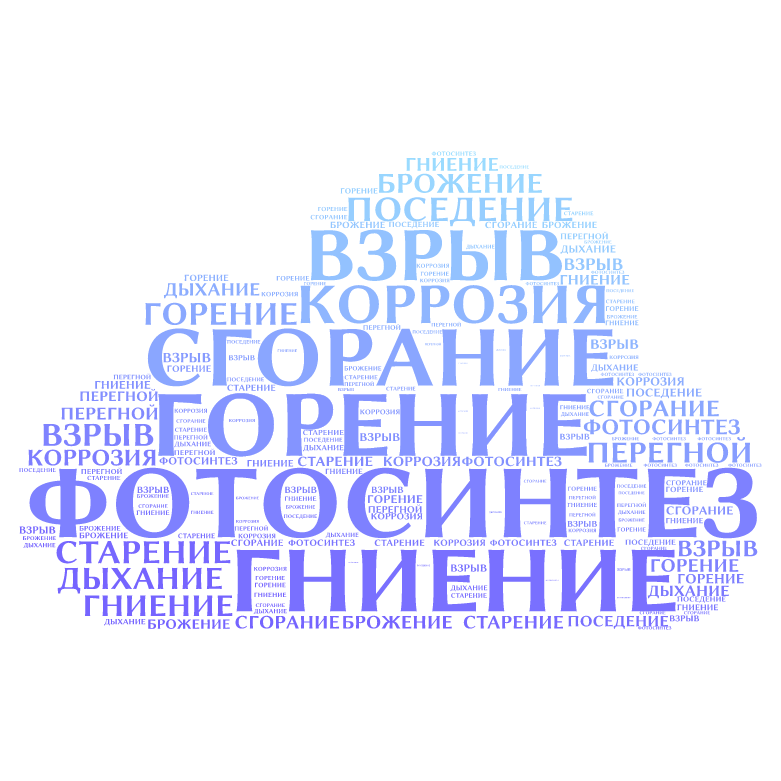 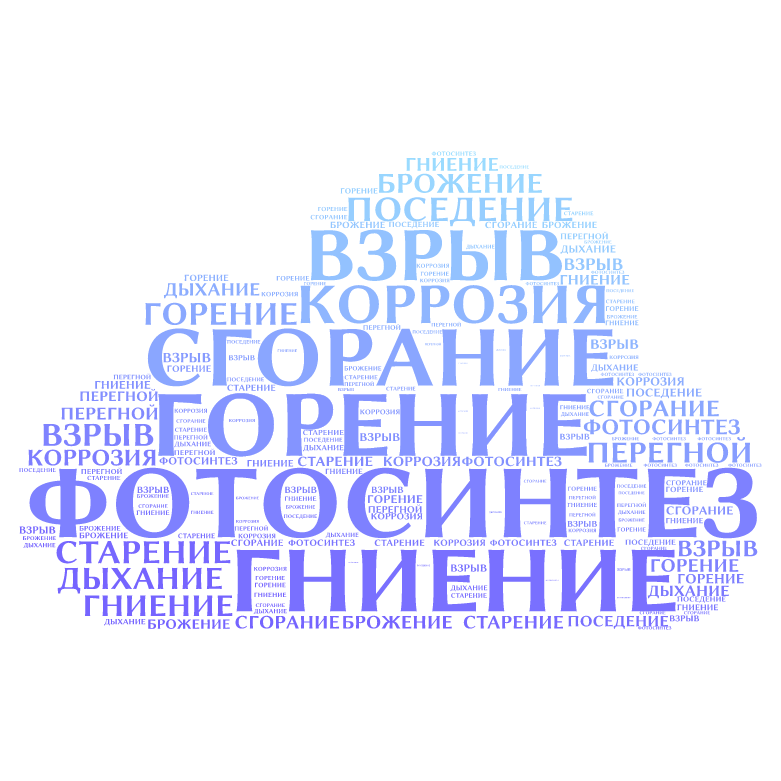 Инструкционная карта “Хочу всё знать!”
откройте ЭФУ на стр. 156
прочитайте первый абзац, сформулируйте и запишите в тетрадь определение понятия химические реакции
посмотрите анимацию на стр.156 и запишите в тетрадь основные признаки химических реакций
сравните свои записи с конспектом соседа по парте, дополните ответы друг друга, если необходимо.
выполните соблюдая правила ТБ и, следуя инструкции на стр.156 , опыт “Взаимодействие хлорида железа (lll ) с роданидом калия” и отметьте, какие признаки доказывают осуществление химической реакции.
посмотрите анимацию на стр.157 и запишите в тетрадь определения понятий экзо- и эндотермических реакций.
КЛАСТЕР по теме «Химические реакции»
Явления
Соприкосновение реагирующих частиц
Физические
Химические
Электрический ток
Условия  протекания химических реакций
температура
Изменение окраски
Экзотермические реакции
Эндотермические реакции
Выпадение осадка
Признаки химических реакций
Растворение осадка
Выделение газа
Выделение теплоты
Поглощение теплоты
Тест “Химические реакции”
1. Явления, в результате которых происходит изменение  веществ, называются:
А) химическими;
Б) физическими;
В) историческими.
2. Смеси отличаются от химических веществ:
 А) составом:
 Б) агрегатным состоянием;
В) цветом.
3. Из приведённых явлений выберите  физические:       А) горение новогодней гирлянды;
      Б) брожение варенья;
      В) образование инея.
4. Из приведённых явлений выберите химические:
       А) идёт тепло от батареи отопления;
       Б) зажглась неоновая реклама;
       В) горят в торте именные свечи;
       Г) мама “гасит“ соду уксусом; 
       Д) на замке появляется ржавчина.”
Урок в 8 классе              Тема: «Основания»
Цели урока:                                                                не правильно!
Предметные: обучающиеся должны объяснять принципы деления веществ на классы: оксиды, основания. Перечислять признаки оксидов, оснований, устанавливать аналогии между веществами, создавать обобщения по классам веществ.
Метапредметные: развивать интеллектуальные способности обучающихся:
анализировать полученную информацию, выделять главное в каждом классе неорганических веществ, существенное,  делать выводы при выборе конкретного вещества, предложенном учителем, сотрудничать с одноклассниками, работая в группе, совершенствовать навыки само – и взаимопроверки. 
Личностные: учиться работать в группах, продолжить формировать коммуникационную компетентность, работать над заданием, связывая его с реальными жизненными ситуациями.
Тип урока: Урок открытия новых знаний
Ведущая педагогическая методология: реализация системно-деятельностного подхода в  преподавании  химии.
Оборудование. На столе учителя: образцы оснований (Ca(OH)2, Cu(OH)2), растворы щелочей NaOH, KOH, индикаторы: фенолфталеин, лакмус, метиловый оранжевый, пробирки, раствор Ca(OH)2.
На  столах учащихся: стеклянные палочки, вода в стакане, реактивы: гидроксид натрия (кристаллы), свежеполученный гидроксид меди(II), фенолфталеин
Урок в 8 классе              Тема: «Основания»
Цели урока:                                                                правильно!

Создать условия для освоения понятия «Основания» через количественный и качественный анализ состава этого класса веществ, классификацию оснований по различным основаниям.
Планируемые результаты:
Предметные: объясняют принципы деления веществ на классы: оксиды, основания, кислоты, соли. Называют основания по систематической номенклатуре, классифицируют основания.
Метапредметные: 
Познавательные: анализируют качественный и количественный состав оснований, распределяют вещества по классам на основе характерных признаков, наблюдают,  проводят учебное исследование, выявляют причинно-следственные связи
Коммуникативные: сотрудничают с одноклассниками, работая в группе.
Регулятивные: совершенствуют навык само – и взаимопроверки. 
Тип урока: Урок открытия новых знаний
Ведущая педагогическая методология: реализация системно-деятельностного подхода в  преподавании  химии.
Оборудование. На столе учителя: образцы оснований (Ca(OH)2, Cu(OH)2), растворы щелочей NaOH, KOH, индикаторы: фенолфталеин, лакмус, метиловый оранжевый, пробирки, раствор Ca(OH)2.
На  столах учащихся: стеклянные палочки, вода в стакане, реактивы: гидроксид натрия (кристаллы), свежеполученный гидроксид меди(II), фенолфталеин
10 способов сделать любой урок особенным
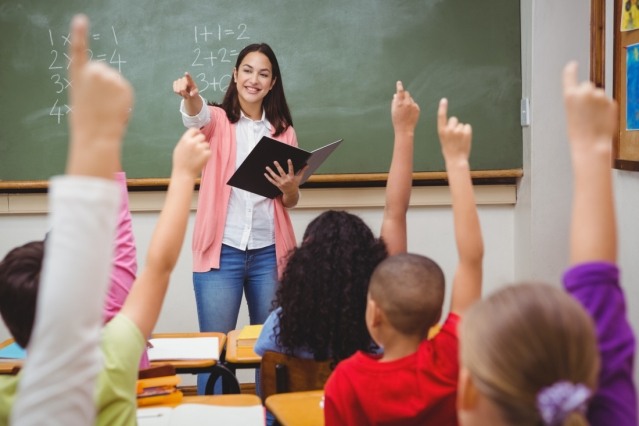 1. Начните урок с удивления
«Моя крыша на месте. Срывайте!» — Шелдон Купер.
Идеи: 
начните урок с загадки. 
приготовьте «черный ящик» и попросите детей угадать, что в нем
подготовьте занимательный вопрос
предъявите необычный факт, поразительное сравнение, необыкновенная связь между людьми, событиями или вещами
опыт, эксперимент
2. Свяжите тему урока с другими сферами и науками
«Все элементы Вселенной имеют взаимосвязи, все существа в этом мире связаны между собой» — Парацельс, швейцарский философ, врач
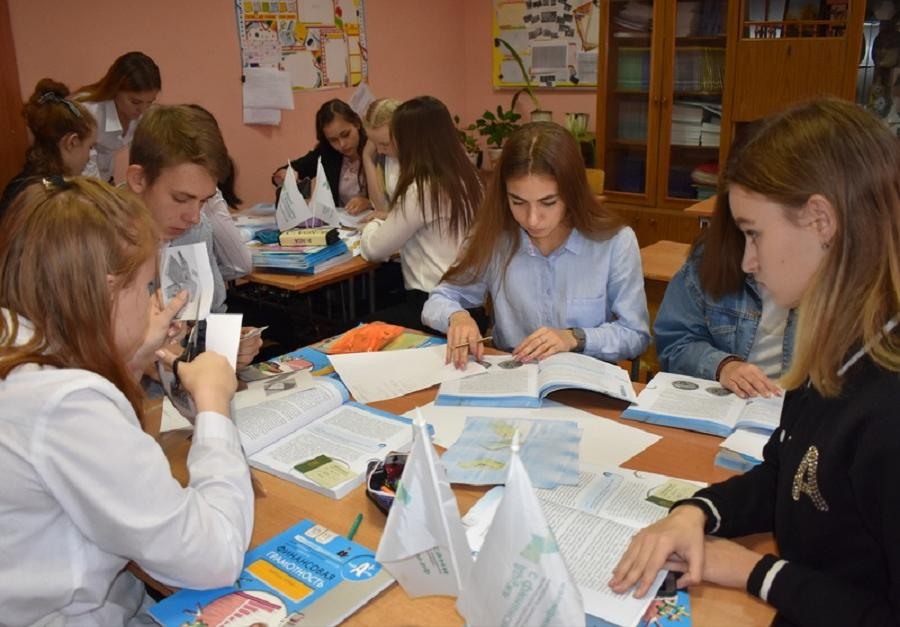 Идеи: 
Покажите ученикам, что ваша узкая тема связана не только с другими темами в вашем предмете, но и с биологией, математикой, физикой, философией, современным кино, политикой, да с чем угодно!
3. Создайте проблемную ситуацию  и позитивную атмосферу
«Станьте солнцем, вас все и увидят» — Ф. М. Достоевский.
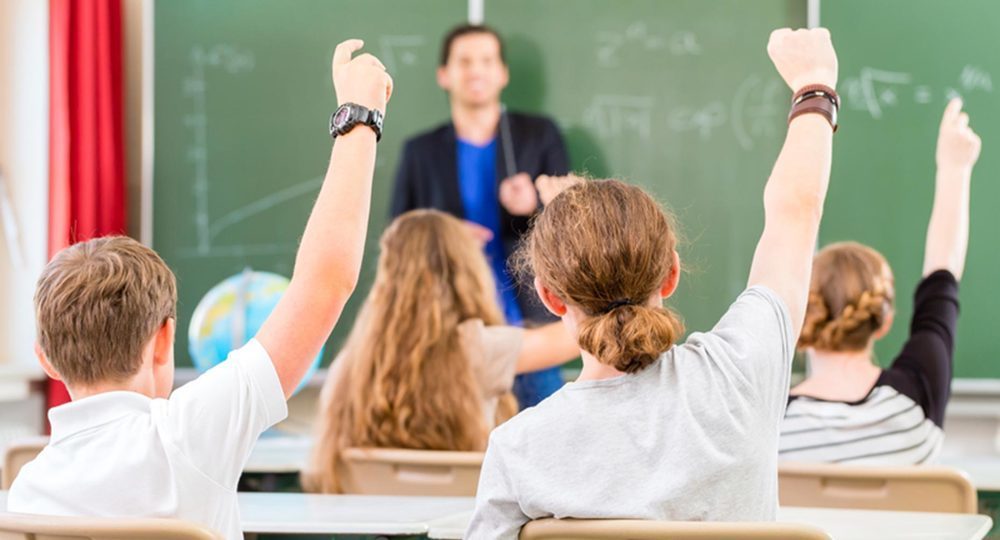 Идеи:
Предложите ученикам разные мнения, противоречивые факты, неоднозначный вопрос, который и вдохновит, и побудит искать варианты ответа. 
Сохраняйте положительный настрой, будьте доброжелательны, открыты, не бойтесь пошутить и улыбнуться.
4. Дайте ученикам право выбора
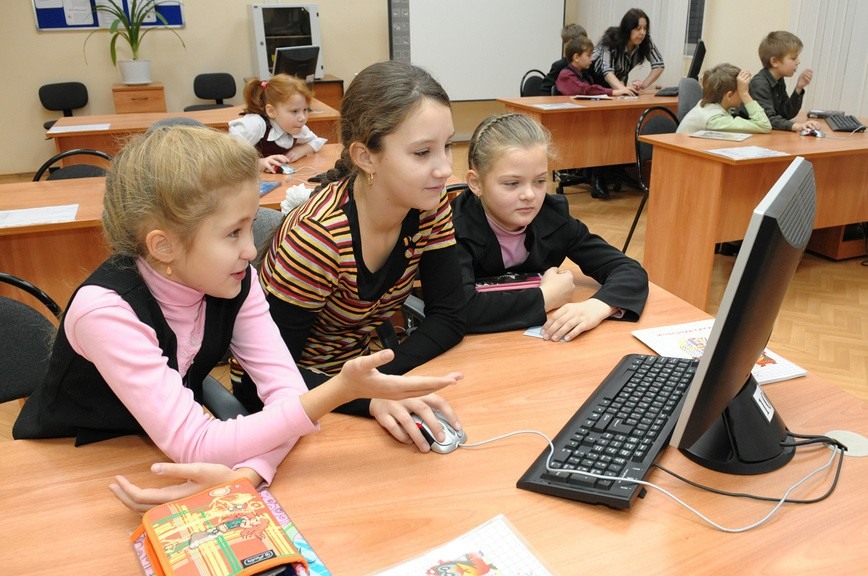 Идеи:
Различные виды учебных заданий на уроке
Различные формы выполнения заданий
Различные формы организации учебной деятельности
Вариативное домашнее задание










Идеи:
5. Учите детей работать над ошибками
«Каждый имеет право на ошибку»
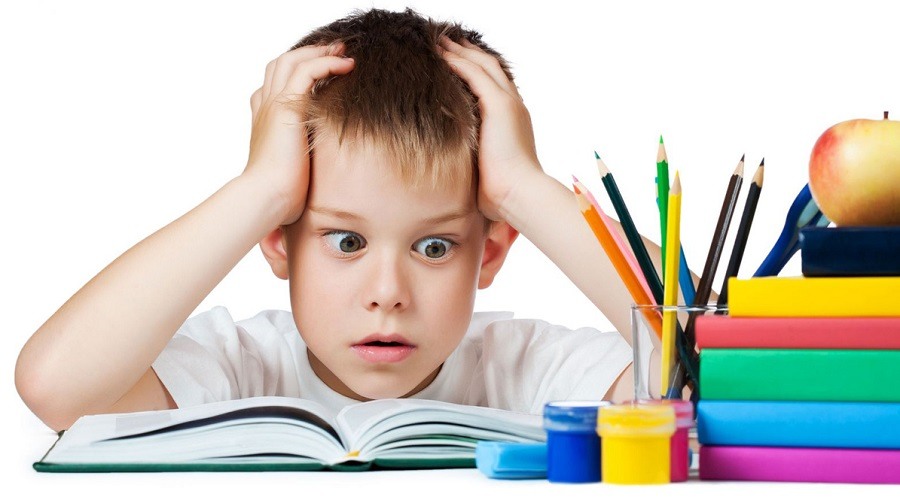 Идея: 
вести обучение в зоне ближайшего развития по Выготскому. Это означает, что вопросы должны быть посильными, но непростыми.
подобрать задания, чтобы у учеников была и ситуация успеха, и преодоление трудностей. 
постройте вокруг проблемного вопроса урок. 
приучите детей радоваться ошибкам и исправлять их
6. Боритесь с однообразием
«Все жанры хороши, кроме скучного» — Вольтер.
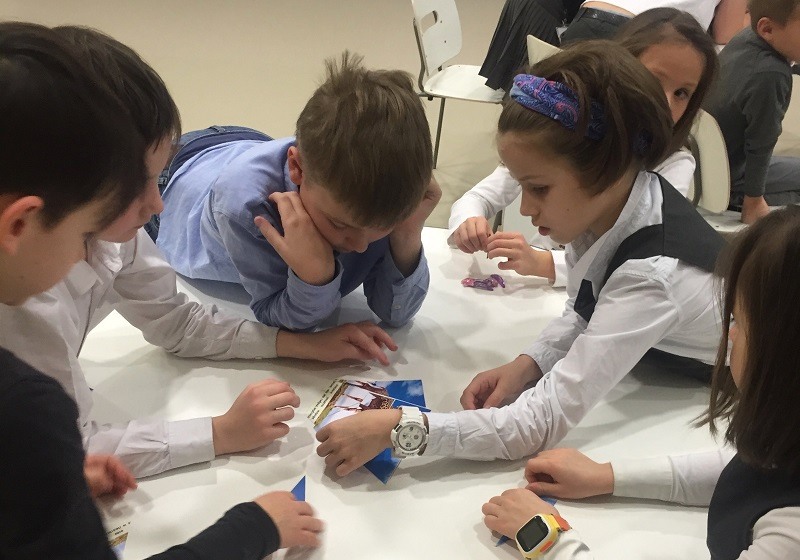 Помилуйте, не вам, чему же удивляться?
Что нового покажет мне Москва?
Вчера был бал, а завтра будет два.
Тот сватался — успел, а тот дал промах.
Всё тот же толк, и те ж стихи в альбомах».
А.С. Грибоедов
Идеи: 
смена видов деятельности
переход от одного вида заданий к другому
высокий темп урока
применение ЭОР
демонстрационные опыты
ученический эксперимент
7. Не берите все на себя!
«У вас такой же недостаток, как у меня. Нет, не нос — скромность»  
Ф. Г. Раневская.
Идея: 
Организуйте учебную деятельность детей
Дайте детям возможность проявить себя.
8. Адаптируйтесь к ситуации
«Новогоднее настроение — это когда рад видеть даже тех, кто ошибся дверью» 
М. М. Мамчич
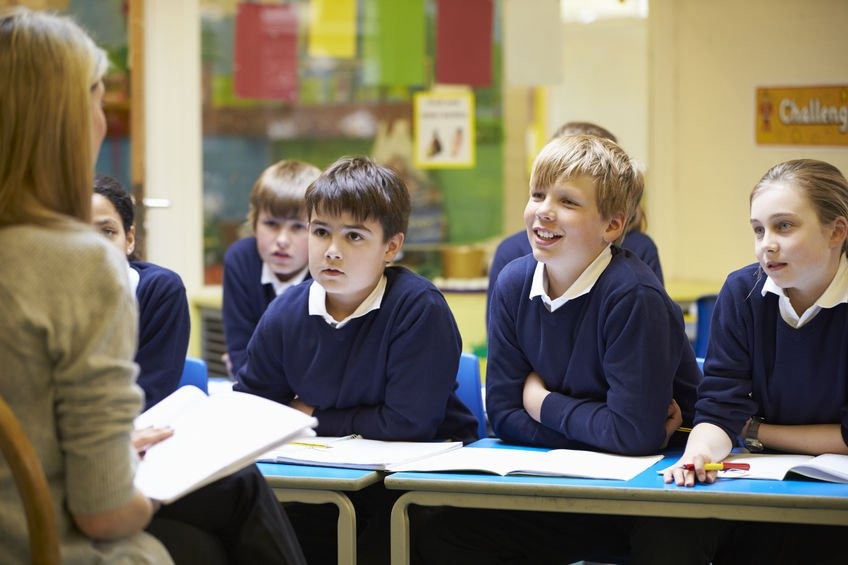 Идея: 
разработайте план «Б» 
будьте готовы к неожиданным ситуациям на уроке
никогда не теряйте самообладание
9. Красиво завершите урок
«В каждом начале уже есть конец» 
Д. Оруэлл.
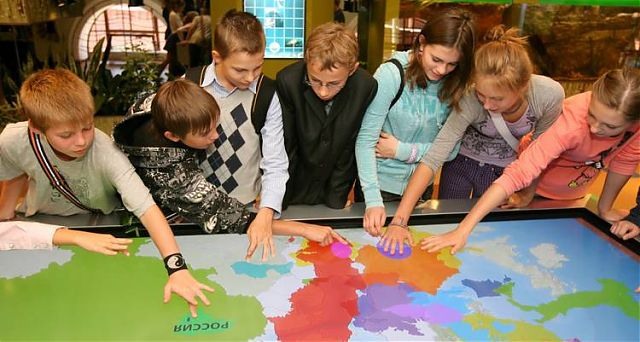 Идеи: 
зациклить урок, ответив на проблемный вопрос урока
завершение урока вполне может быть открытым
10. Получите удовольствие от урока
«Преподавание - это искусство»
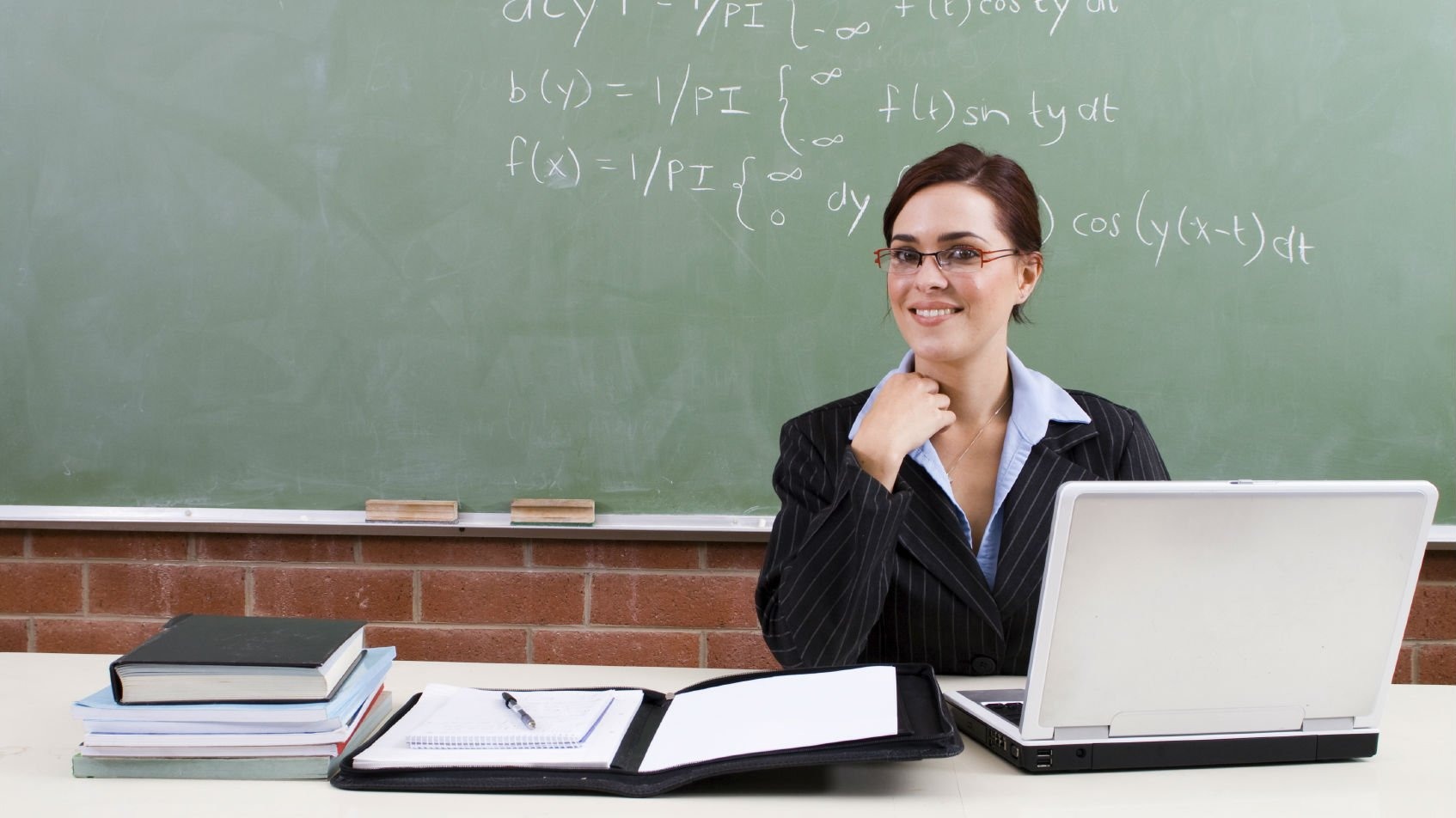 не расстраивайтесь 
подумайте, что можно в следующий раз сделать по-другому
В качестве критериев результативности системно-деятельностного урока в условиях реализации ФГОС выделяют следующие параметры:
цели урока задаются с тенденцией передачи функции от учителя к ученику;
учитель систематически обучает детей осуществлять рефлексивное действие;
используются	формы,	методы	и	приемы	обучения,	повышающие активность учащихся в учебном процессе;
учитель	владеет	технологией	диалога,	обучает	учащихся	ставить и адресовать вопросы;
учитель эффективно	сочетает репродуктивную и проблемную формы обучения;
на	уроке	задаются	задачи	и	четкие	критерии	самоконтроля	и самооценки;
учитель стремится оценивать реальное продвижение каждого ученика;
учитель специально планирует коммуникативные задачи урока;
учитель принимает и поощряет собственную позицию ученика.
Системно-деятельностный подход как
методологическая основа современного урока
Условия эффективности урока
оптимальность отбора заданий на урок;
дифференцированность заданий для создания «ситуации успеха» каждому ребенку, особое внимание детям с ОВЗ
глубина понимания учителем цели каждого задания;
целесообразность выбора организационных форм и методов работы в зависимости от типа задания;
выстраивание отношений «учитель - ученик - ученик».
Системно-деятельностный подход как
методологическая основа современного урока
Самоанализ урока – процедура рефлексивной деятельности педагога
Рефлексия и самоанализ – универсальные способы перехода в режим саморазвития
Ориентир на собственные ресурсы и проблемы позволяет органично встроить достижения науки в систему своей деятельности
Учитель, его отношение к учебному процессу, его творчество и профессионализм, его желание раскрыть способности каждого ребенка – вот это всё и есть главный ресурс, без которого невозможно воплощение новых стандартов школьного образования.
Литература
В. В. Кудинов   ПРОЕКТИРОВАНИЕ СОВРЕМЕННОГО УРОКА Учебное пособие  Учебное электронное издание. Челябинск ЧИППКРО 2022
Ахметов М.А., заведующий кафедрой естествознания ОГБОУ ДПО УИПКПРО, к.хим.н. Деятельностная модель урока химии в условиях ФГОС 
Еремина И.В. Презентация «Проектируем современный урок химии»
https://rosuchebnik.ru/metodicheskaja-pomosch/materialy/predmet-himiya_type-tekhnologicheskaya-karta-uroka/
Павлова Н.П., учитель биологии и химии МОУ «СОШ №1» г. Шумихи. Технология педагогических мастерских.
http://festival.1september.ru/articles/639414/
http://add.coolreferat.com/docs/index-17524.html
http://lib.convdocs.org/docs/index-55283.htmlhttp://lib.convdocs.org/docs/index-55283.html
http://mbou14.ru/metodicheskaya-rabota/fgos-ooo/251-interaktivnyj-seminar-sovremennyj-urok-v-svete-vnedreniya-fgos-vtorogo-pokoleniya
Спасибо за внимание!
Контактная информация:
Адрес: г. Рыбинск, ул. Моторостроителей, д.27, МУ ДПО «ИОЦ»,
Горшкова Наталья Николаевна, методист 
Тел.: 8(4855)23-15-47
E-mail: gorshkovanatalya1969@yandex.ru